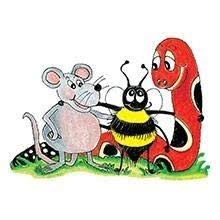 Jolly Grammar
5a-30
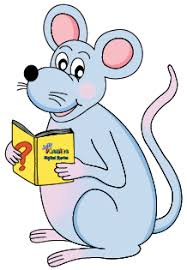 Spelling Test 15
session
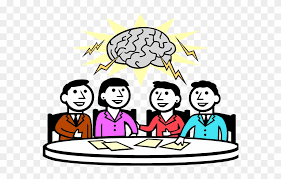 session
passion
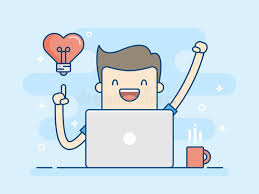 session
passion
mission
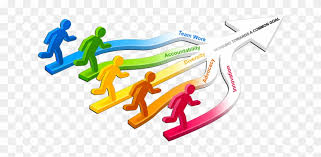 session
passion
mission
permission
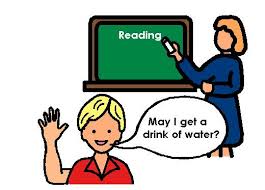 session
passion
mission
permission
submission
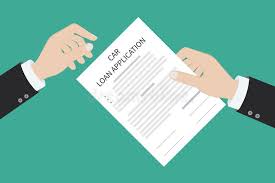 session
passion
mission
permission
submission
admission
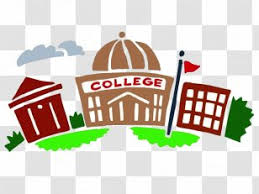 session
passion
mission
permission
submission
admission
expression
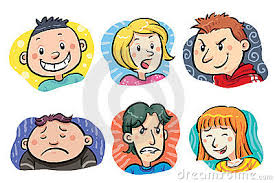 session
passion
mission
permission
submission
admission
expression
impression
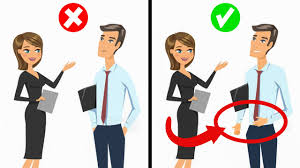 session
passion
mission
permission
submission
admission
expression
impression
profession
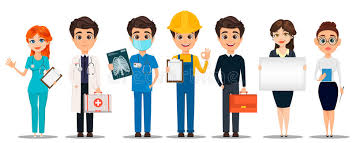 session
passion
mission
permission
submission
admission
expression
impression
profession
10. aggression
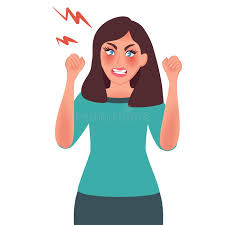 session
passion
mission
permission
submission
admission
expression
impression
profession
10. aggression
11. progression
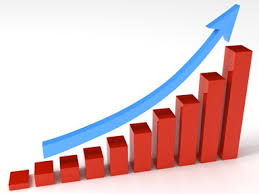 session
passion
mission
permission
submission
admission
expression
impression
profession
10. aggression
11. progression
12. obsession
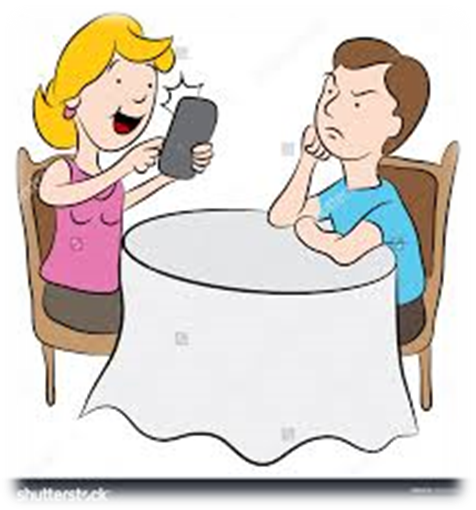 session
passion
mission
permission
submission
admission
expression
impression
profession
10. aggression
11. progression
12. obsession
13. discussion
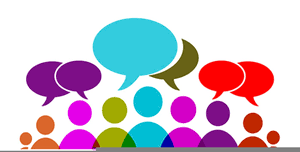 session
passion
mission
permission
submission
admission
expression
impression
profession
10. aggression
11. progression
12. obsession
13. discussion
14. depression
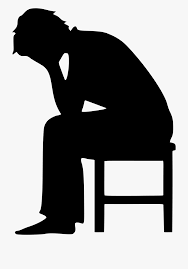 session
passion
mission
permission
submission
admission
expression
impression
profession
10. aggression
11. progression
12. obsession
13. discussion
14. depression
15. succession
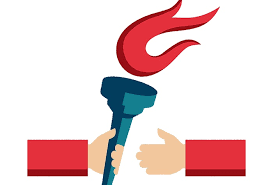 session
passion
mission
permission
submission
admission
expression
impression
profession
10. aggression
11. progression
12. obsession
13. discussion
14. depression
15. succession
16. concession
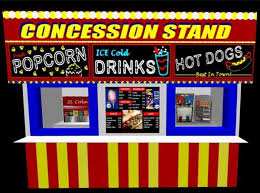 session
passion
mission
permission
submission
admission
expression
impression
profession
10. aggression
11. progression
12. obsession
13. discussion
14. depression
15. succession
16. concession
17. omission
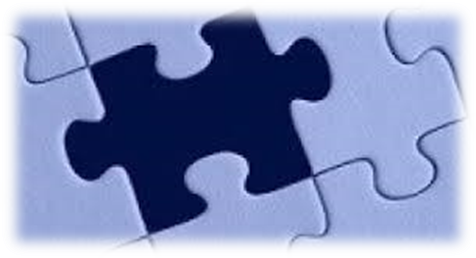 session
passion
mission
permission
submission
admission
expression
impression
profession
10. aggression
11. progression
12. obsession
13. discussion
14. depression
15. succession
16. concession
17. omission
18. percussion
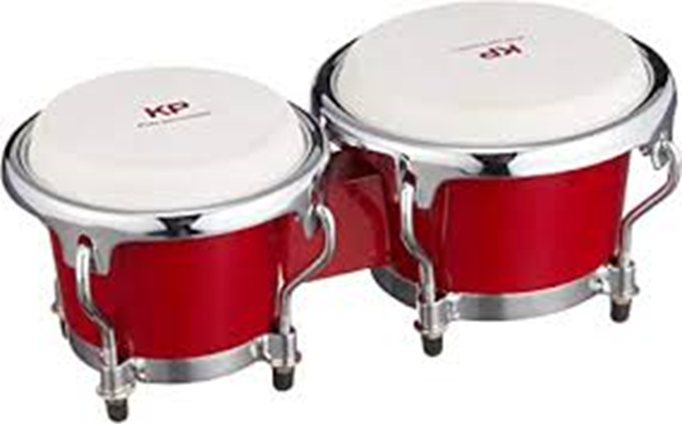 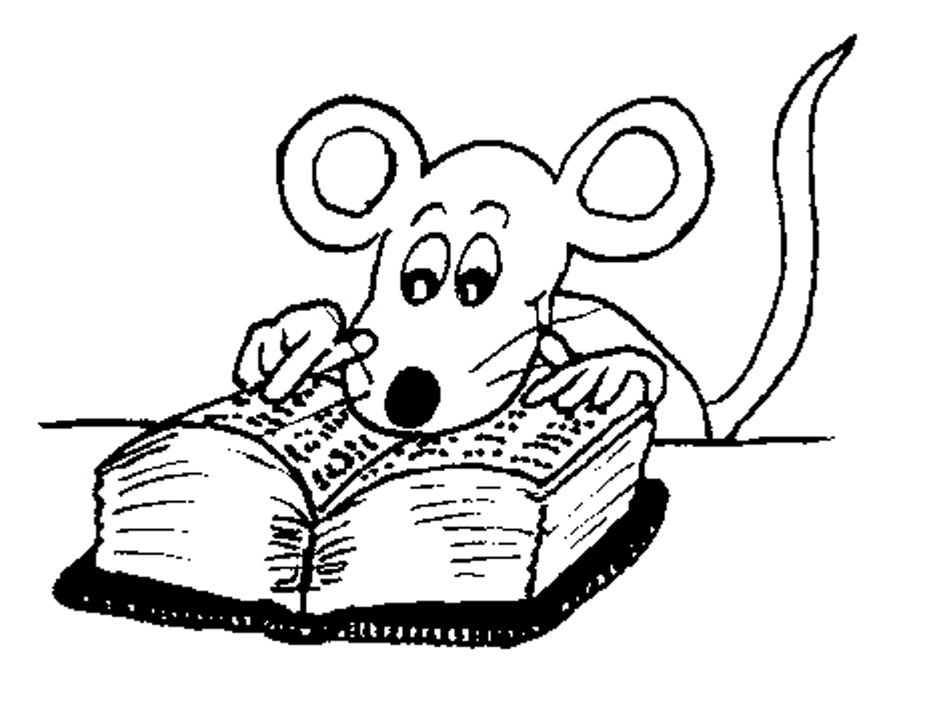 Let’s Review
Subjects and
Objects.
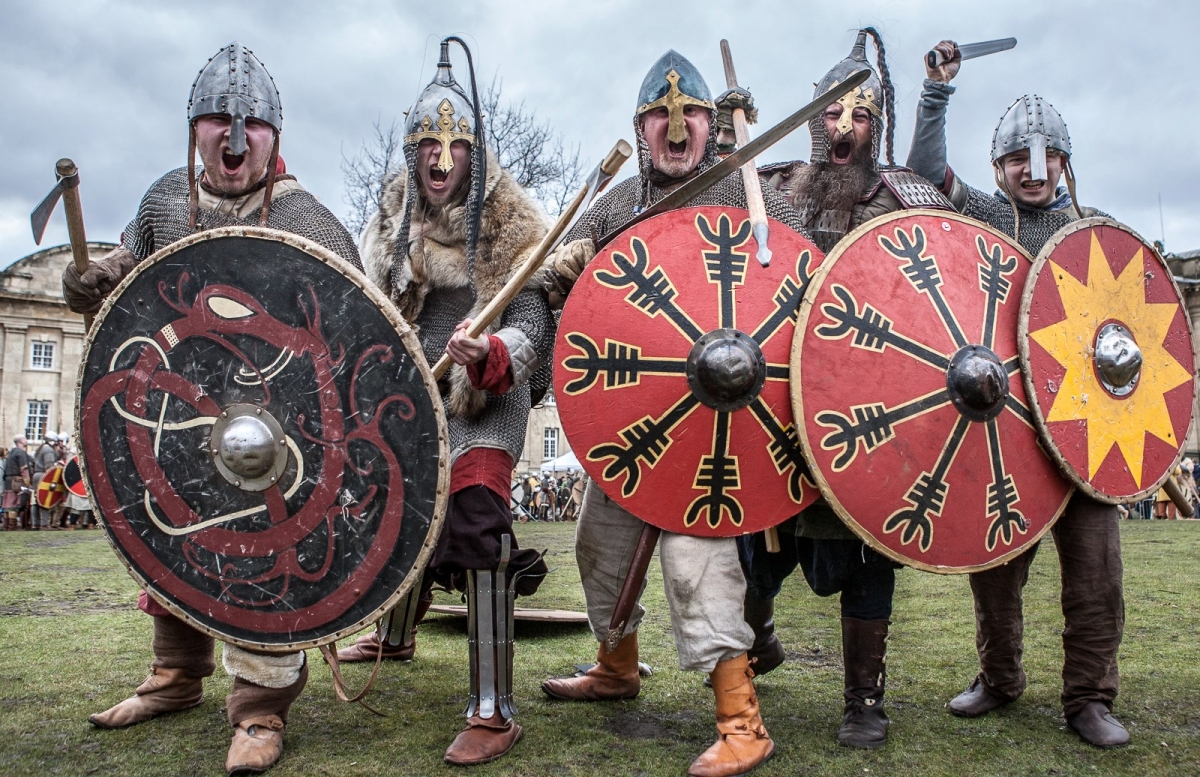 The fierce Viking warriors
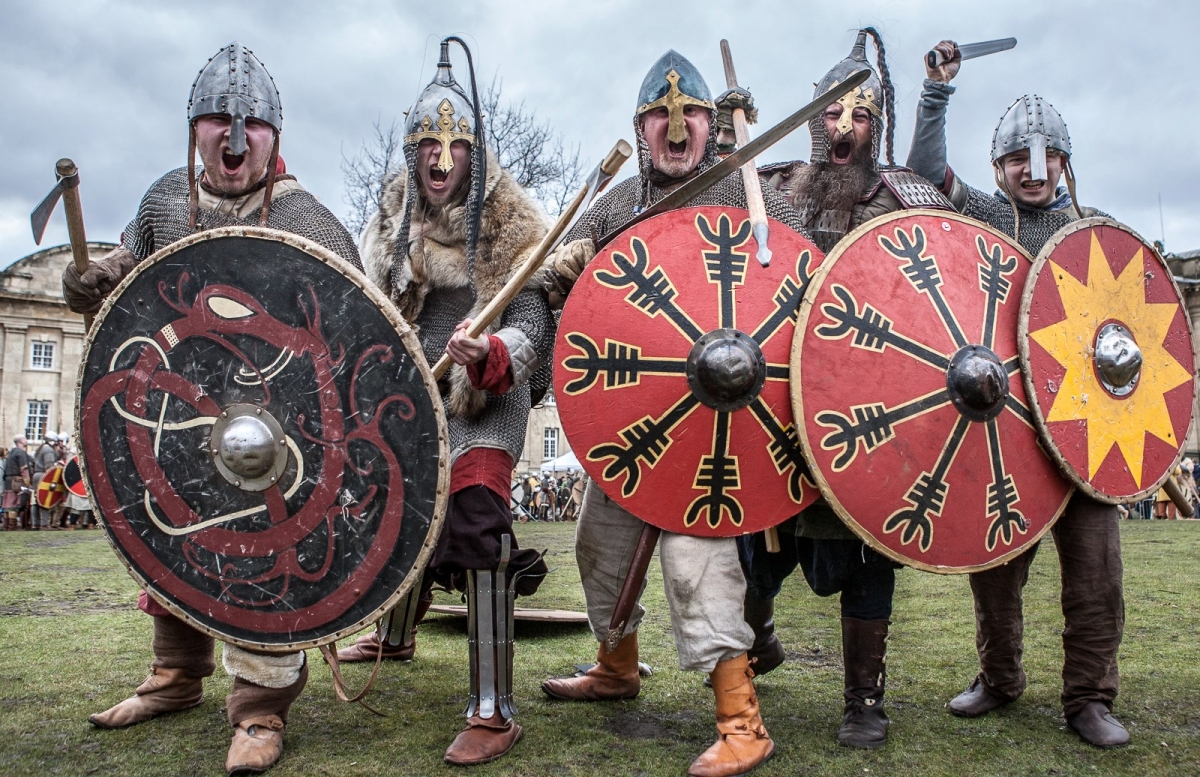 The fierce Viking warriors
Sentence?  Phrase?
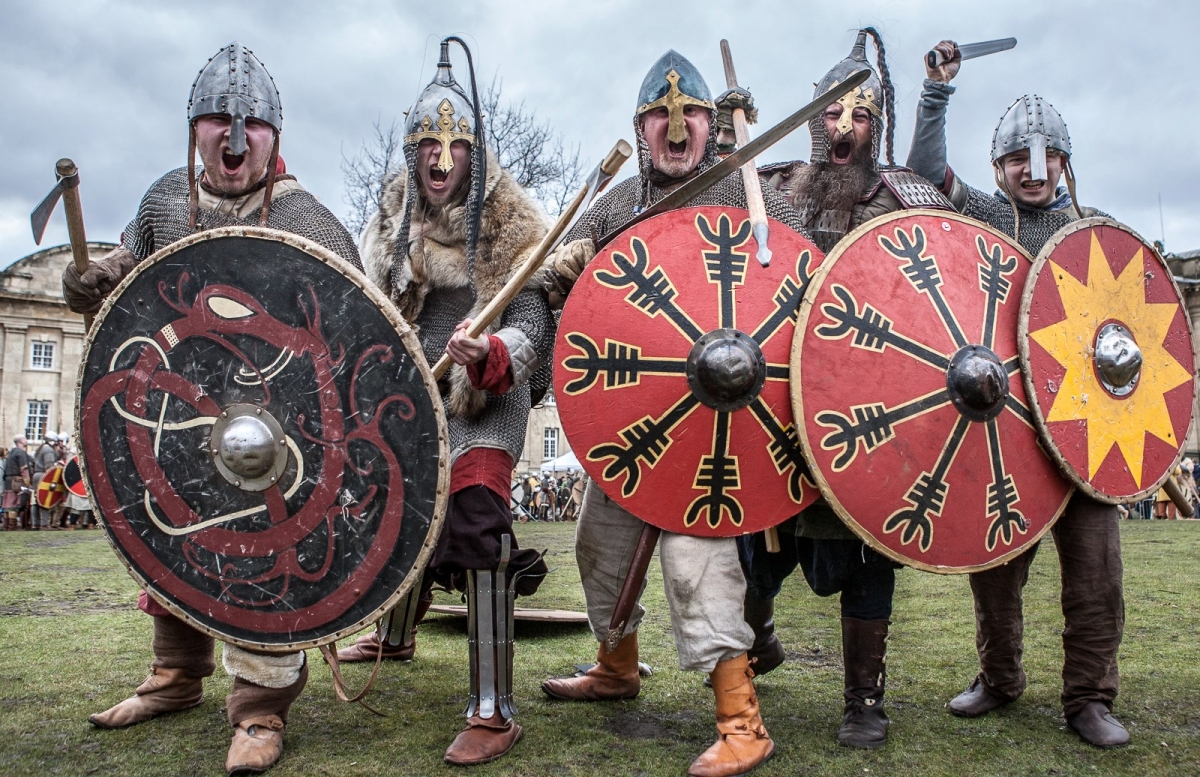 The fierce Viking warriors
Noun Phrase? Prepositional Phrase?
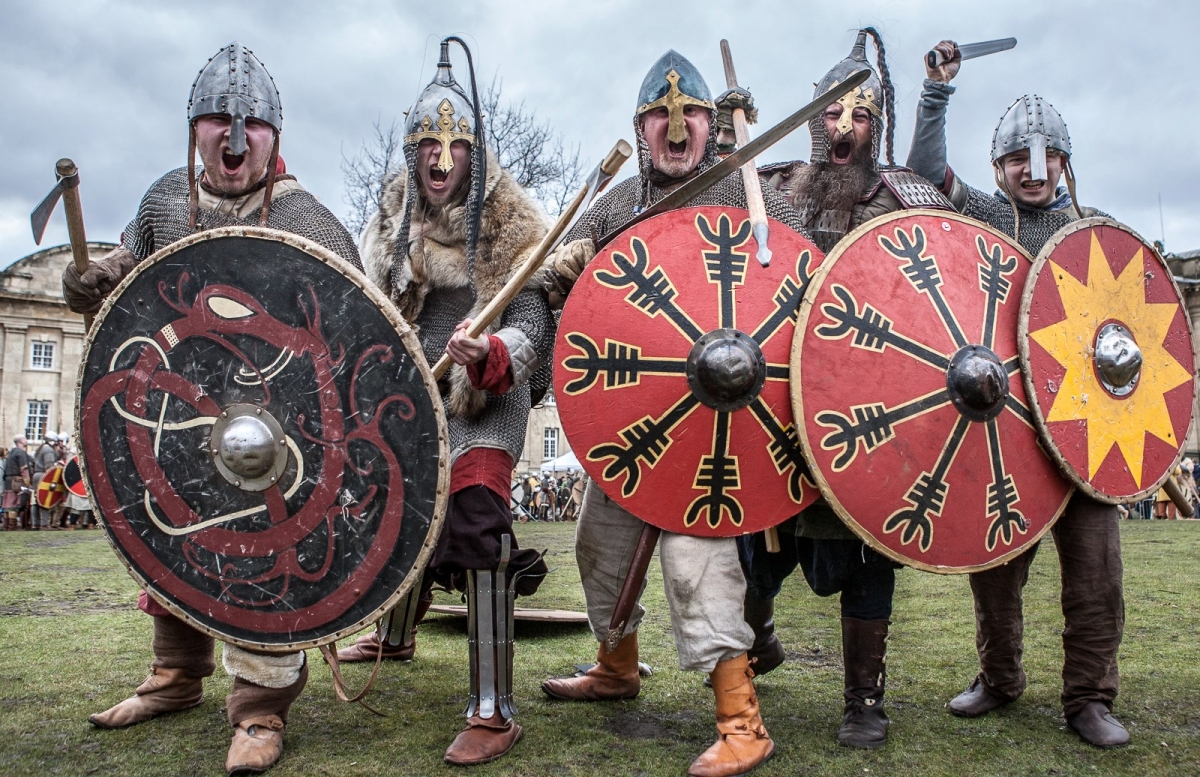 The fierce Viking warriors
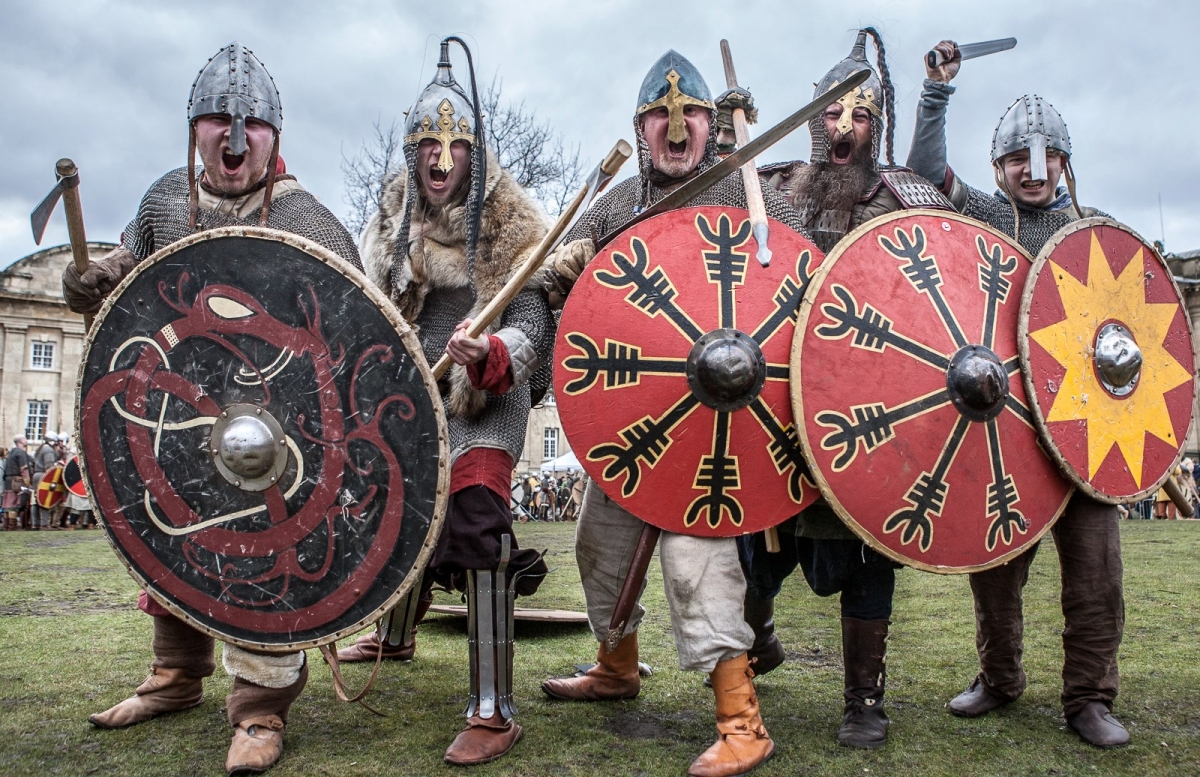 The fierce Viking warriors 
 had raided their village.
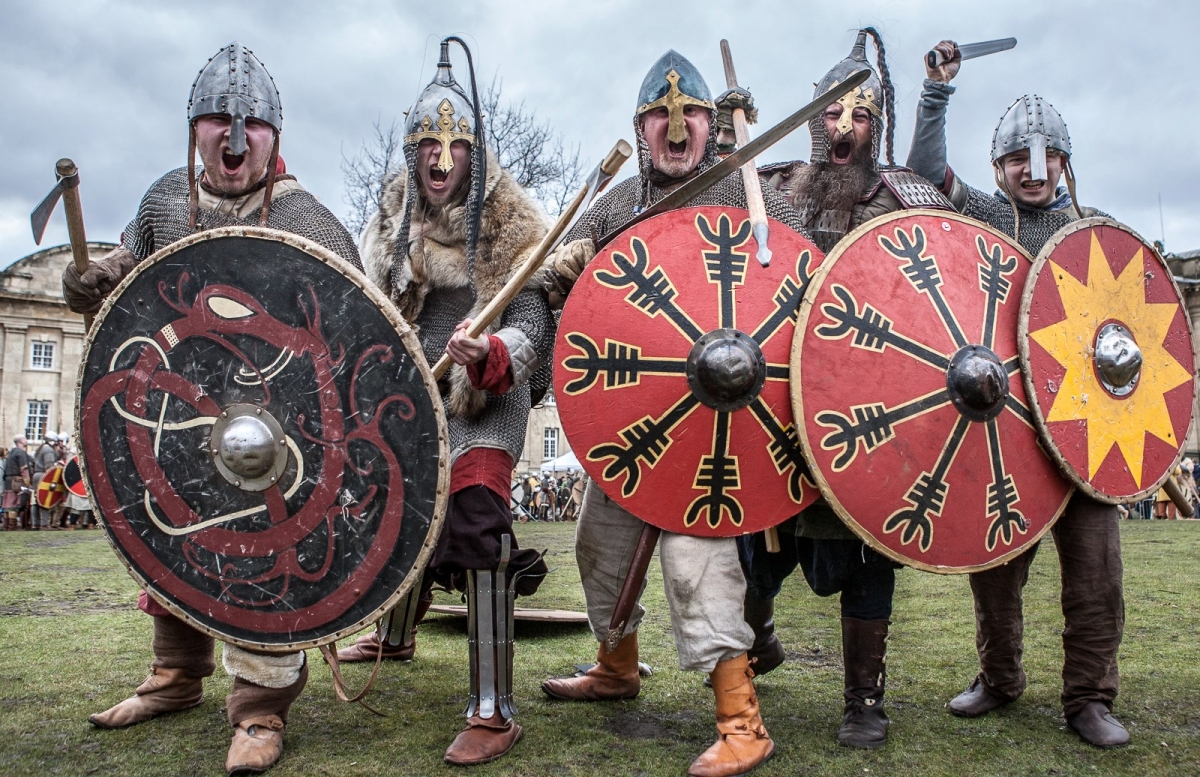 The fierce Viking warriors 
 had raided their village.
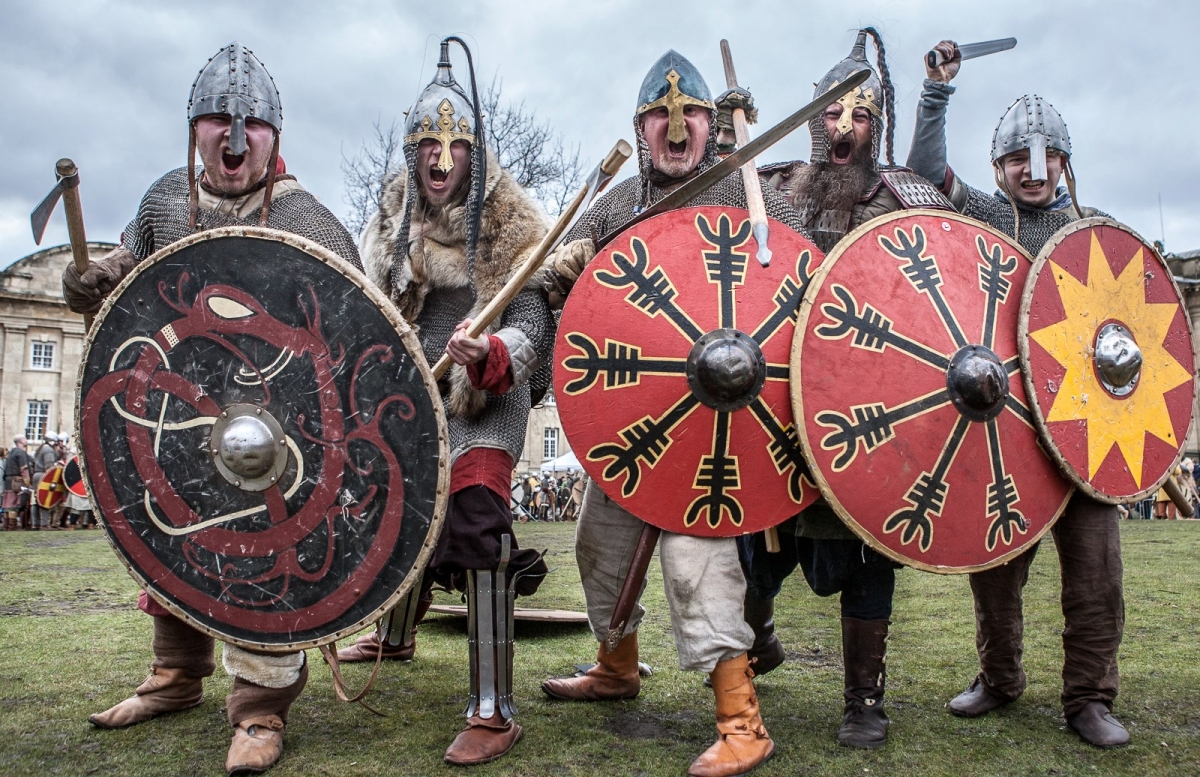 The fierce Viking warriors 
 had raided their village.
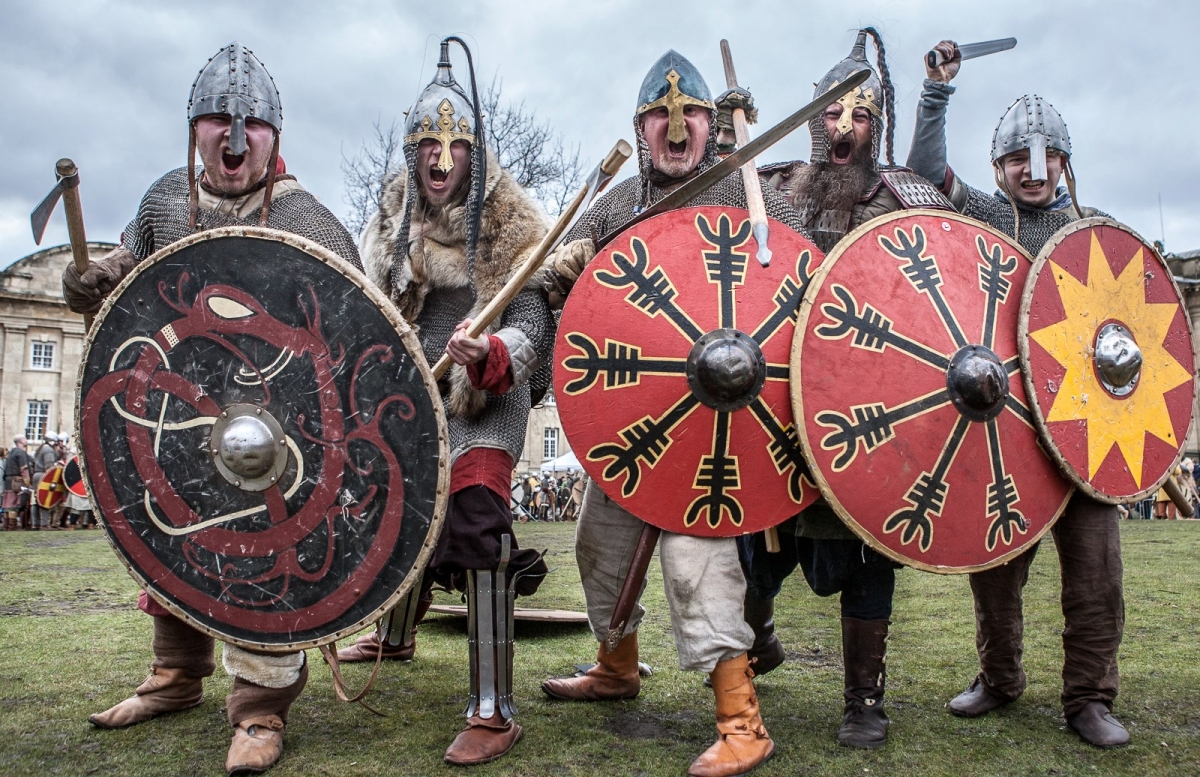 The fierce Viking warriors 
 had raided their village.
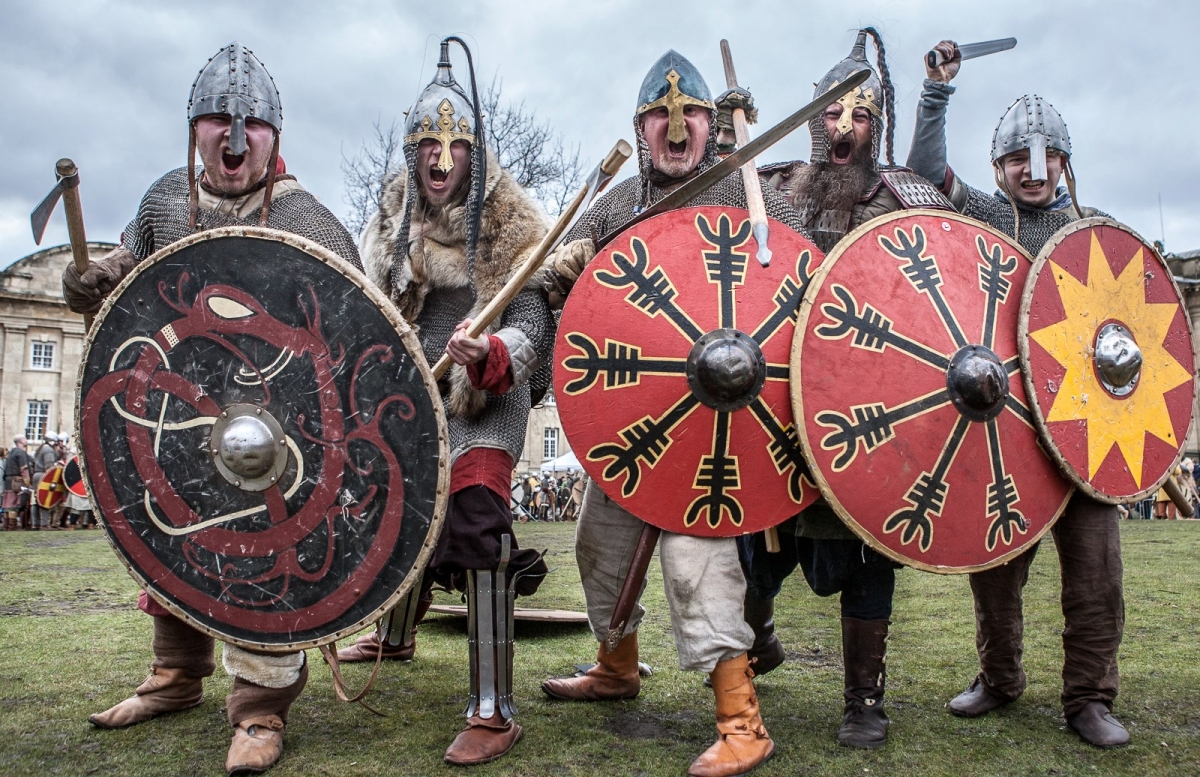 The fierce Viking warriors 
 had raided their village.
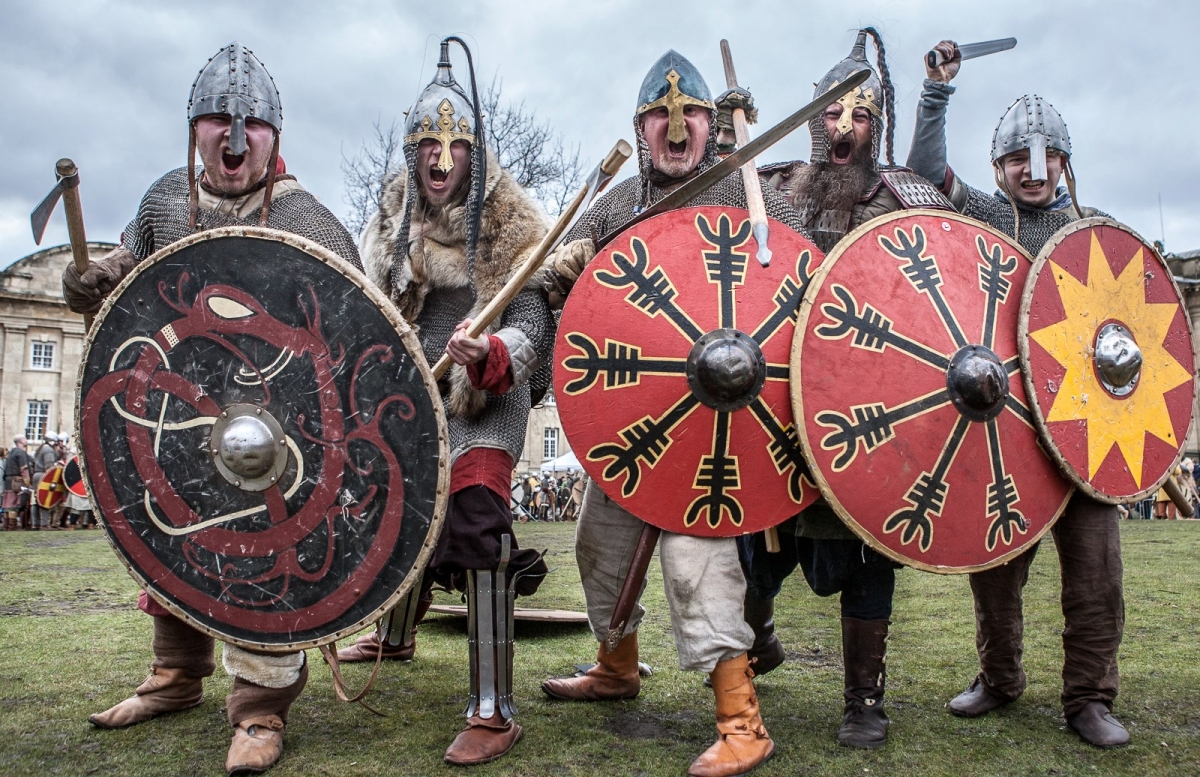 The fierce Viking warriors 
 had raided their village.
The fierce Viking warriors 
had raided their village.
Subject
Verb
Object
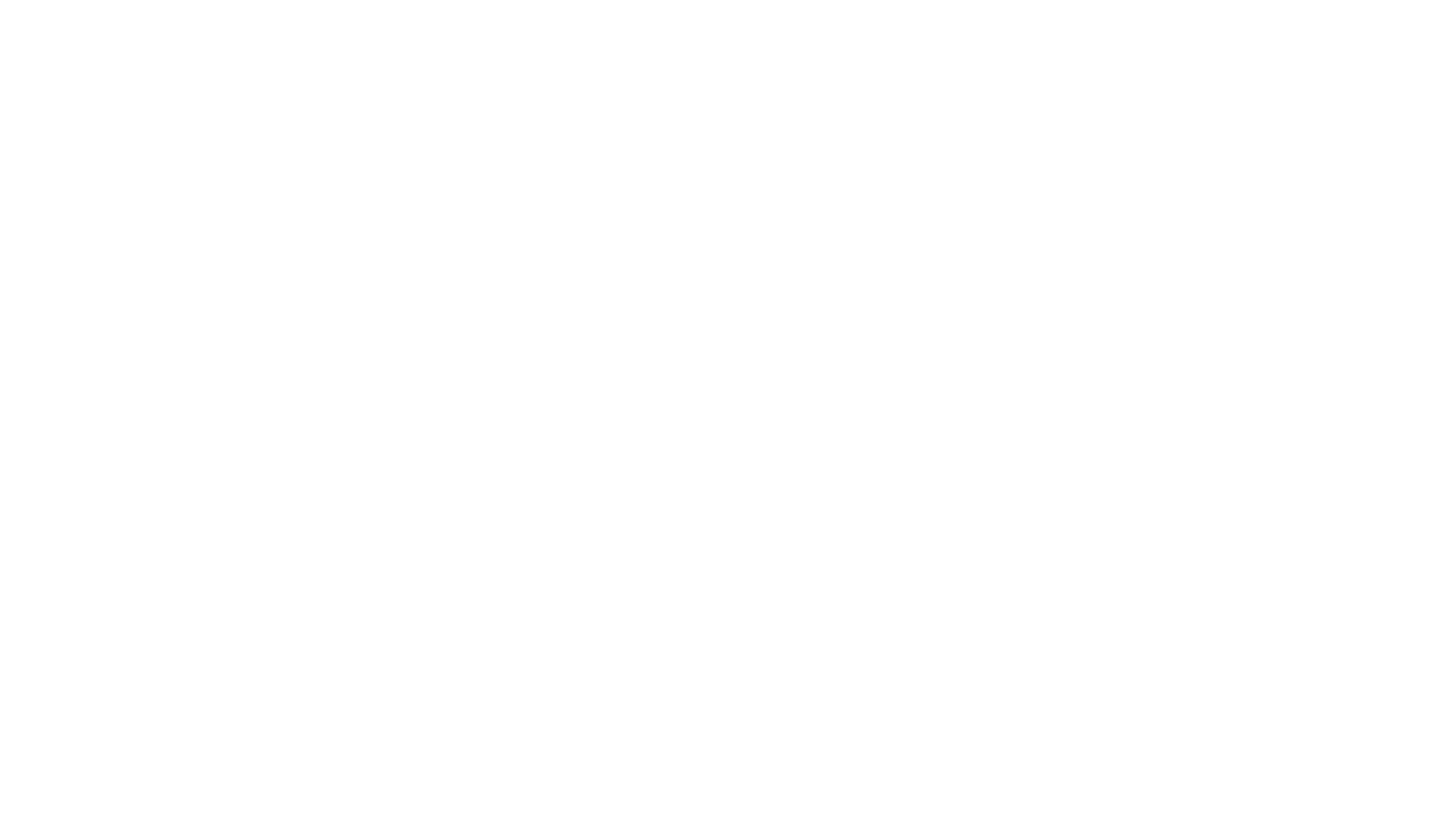 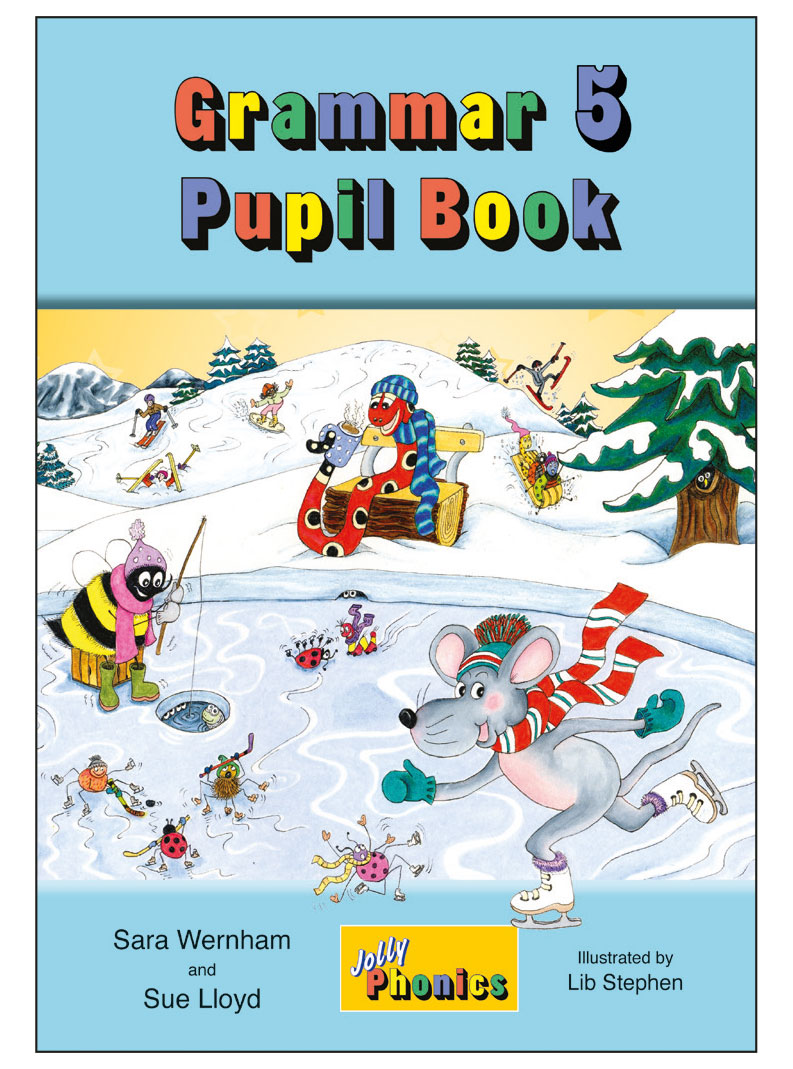 Activity Page

Noun Phrases as Subjects and Objects
Two savage lions roared loudly.
Subject
Verb
Object
We recently visited a new French restaurant.
Subject
Verb
Object
The multitalented megastar 
has mysteriously disappeared.
Subject
Verb
Object
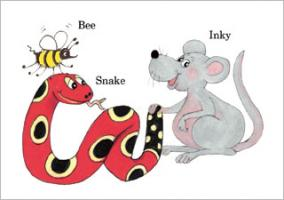 See you
 next time!